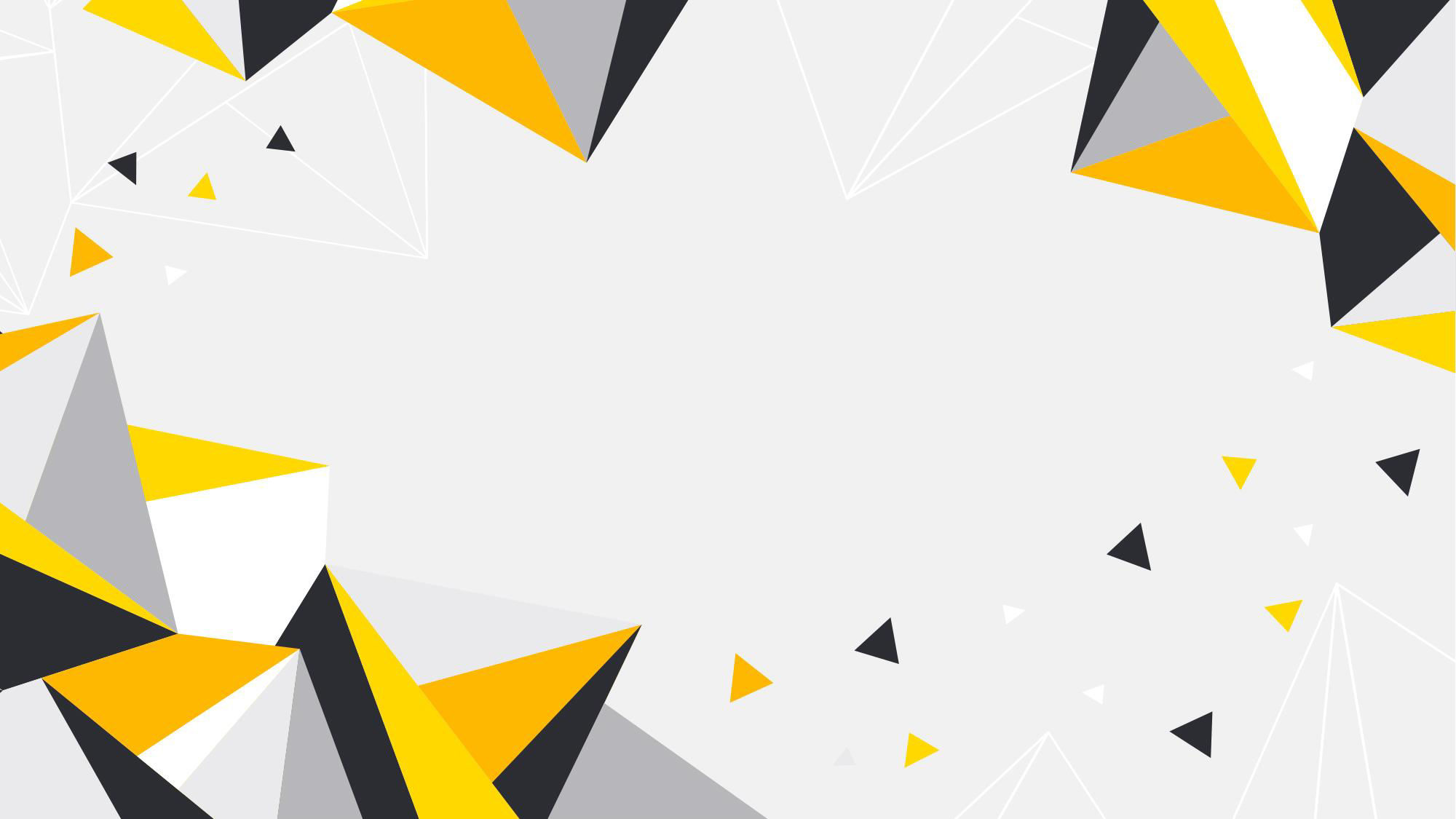 Податок на прибуток.
Платники податку, об’єкт
оподаткування. Порядок  визначення доходів та їх  склад.
Податок на прибуток підприємств
(загальнодержавний	податок	в	Україні)	—	прямий  податок, що	стягується	з прибутку організації
(підприємства, банку, страхової	компанії, тощо).
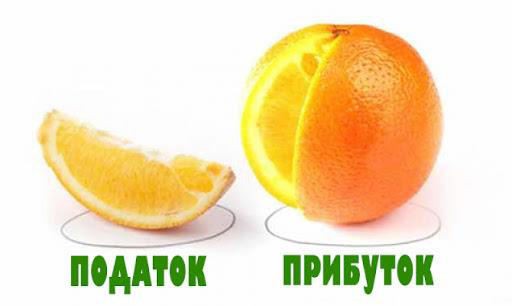 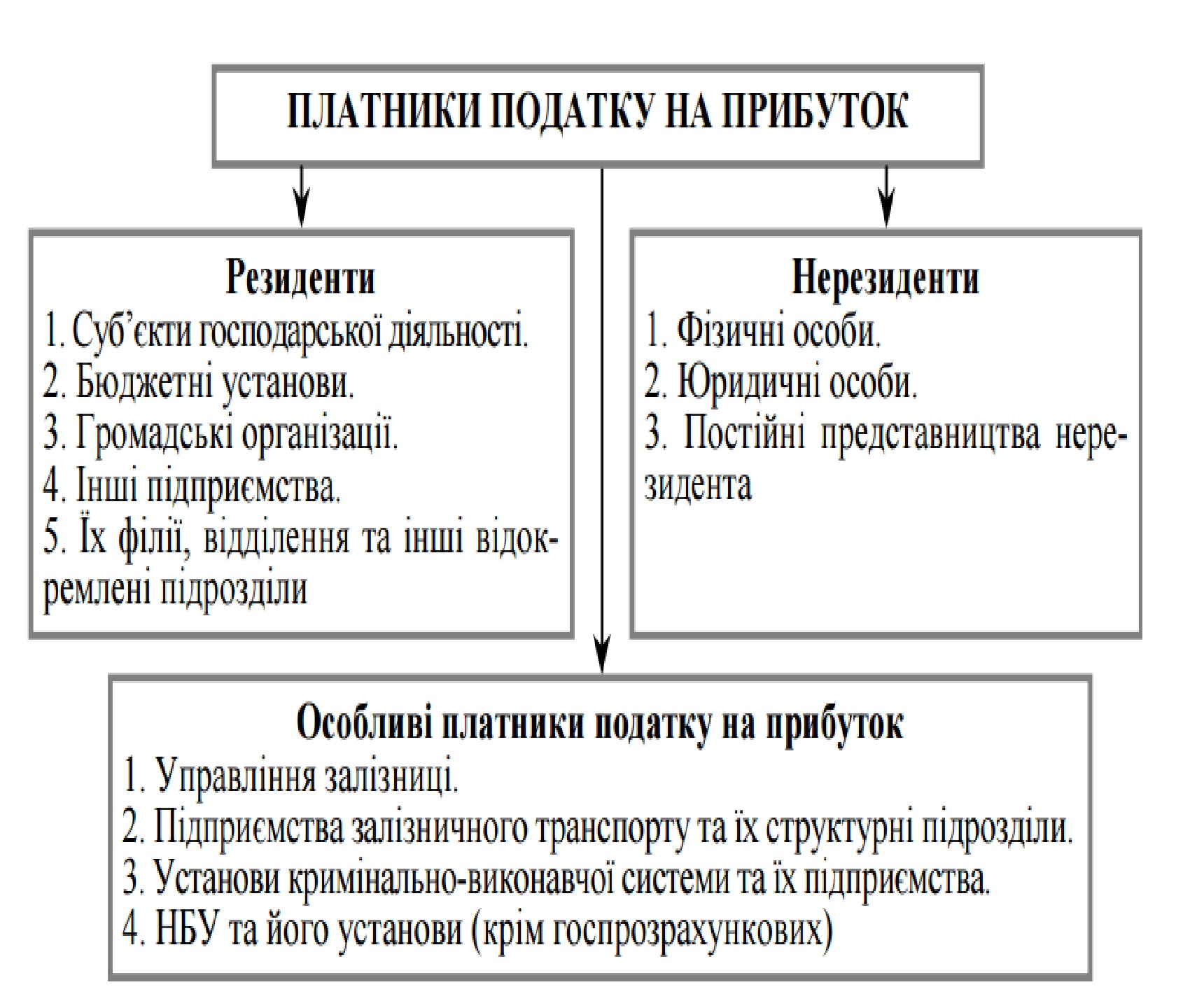 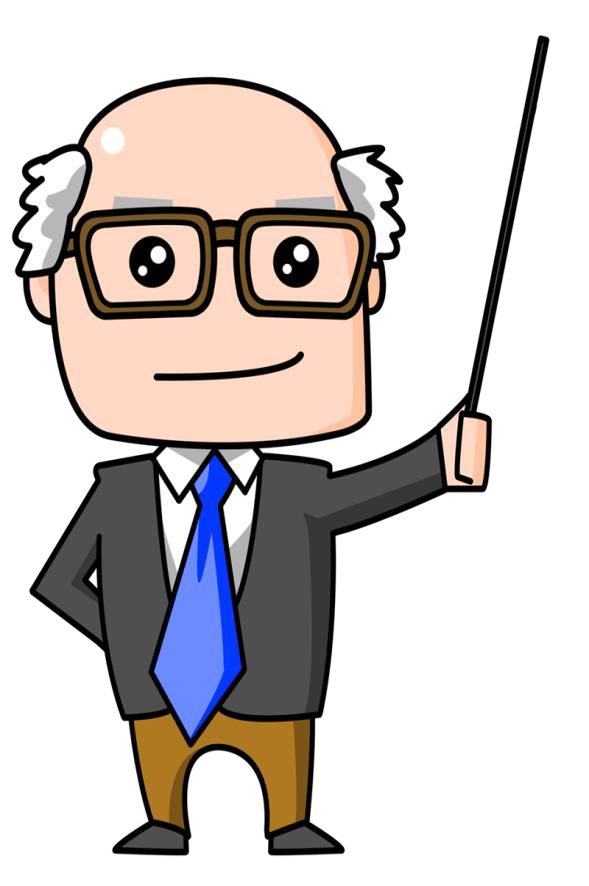 Платниками податку-  резидентами є:суб’єкти
господарювання-юридичні особи,  які провадять господарську  діяльність як на території  України, так і за її межами.
Платниками податку- нерезидентами  є: юридичні особи, які отримують  доходи джерелом походження  з  України, за винятком установ та  організацій, що мають дипломатичні  привілеї або імунітет згідно з  міжнародними договорами України.
Не є платниками податку:  неприбуткові підприємства,  установи та організації;  суб’єкти господарювання, що  застосовують спрощену  систему оподаткування, обліку  та звітності.
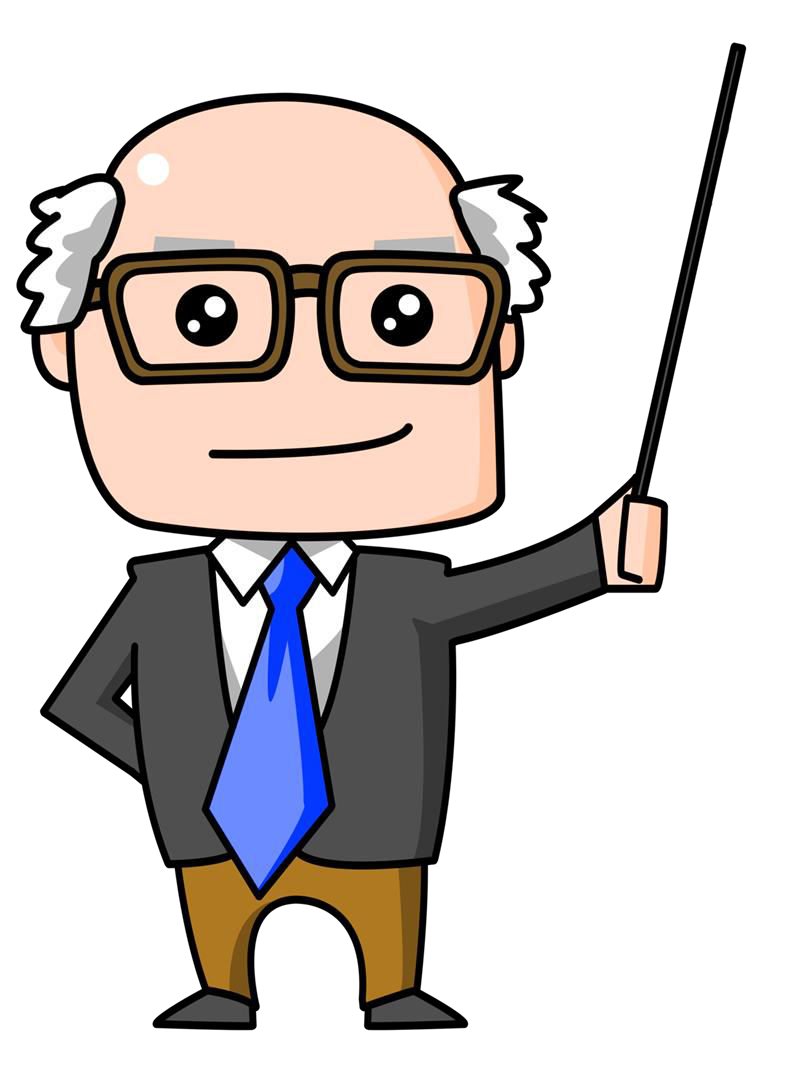 Об’єктом оподаткування  є прибуток із джерелом
походження	з України та за її  межами.
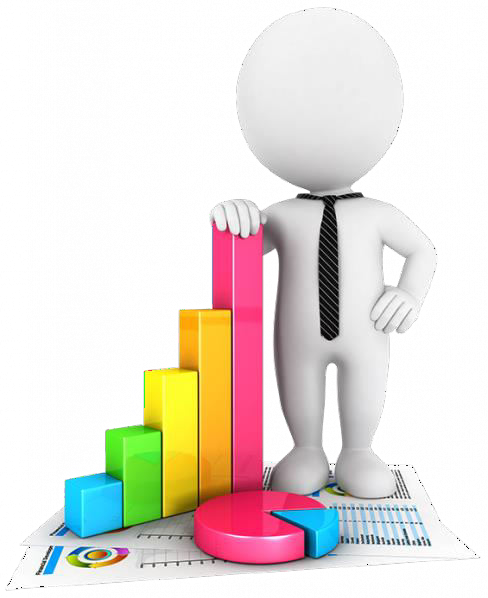 Доходи класифікуються за такими групами:
інші доходи
чистий  дохід
дохід (виручка)
від реалізації  продукції (товарів,  робіт, послуг)
фінансові доходи
інші операційні
доходи
СКЛАД ВИТРАТ
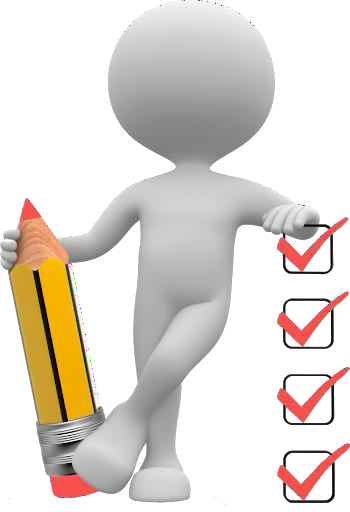 Витрати повязані з  операційною діяльністю,  які не включаються до  собівартості реалізованої  продукції
Собівартість реалізованої  продукції(робіт, послуг)
Інші витрати
Фінансові витрати
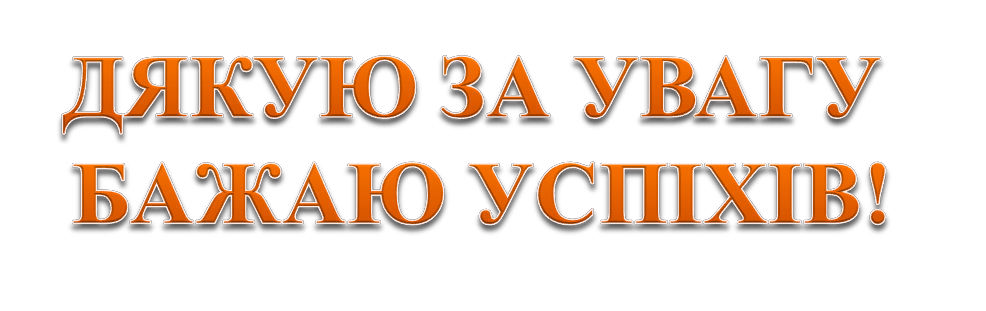